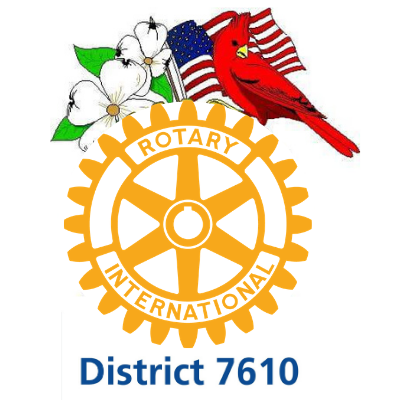 Linda Pruitt Walker
President elect of Sterling Rotary Club 2021-2022
In The Beginning!
Linda Walker
Born in Greenville South Carolina
Lived in New Jersey, New York and Pittsburgh
2 Brothers and 2 sisters
Graduate of Jersey City State College
Married and have 2 Daughters   
3 Grandsons (Isaac, Owen and Henry)
Lived in Sterling since 1979
MCI Telecommunications  – Real Estate
Vision For Our Club!Together, we see a community where people unite and take action to create lasting change for the betterment in our communities, and in ourselves.
Heard it Through The Grapevine
Social Events
Variety of Speakers
Partnering with Other Clubs
Weekend Gatherings
Bowling
Wineries (non drinkers invited)
Community Outreach 2021-2022
Algonkian Clean Up  -
    Colleen Radish
Food For Neighbors  
Gary Brown 
Flags For Heroes 
John Slye and Bob Caines
Salvation Army Ringing the Bell
 Judy Brittle
Fundraisers
Top Golf would replace Golf Tournament
Family friendly
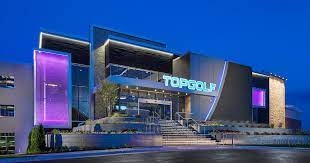 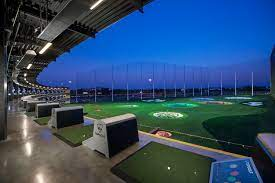 Flag for Heroes Fundraisers
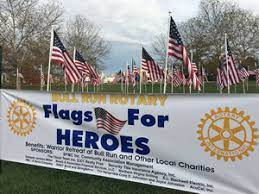 Speaker Topics for 2021-2022
Lyme Disease
Loudoun County is in the top counties in the Commonwealth of Virginia for Lyme Disease cases
Trauma Across the Life Course
This would be important as it relates to community service and assisting those effected by trauma.
Topics for Speakers
Leadership Skills through Volunteering & Internships
It would provide a good overview for what can be gained by volunteering (with Rotary).
Cultural
Social 
World issues
Topics for Speakers
Basics of Conflict Resolution
Discovering Common Ground in Challenging
Situations
How to Run an Effective Meeting
Public Policy and Law
Loudoun County Land and Development
1st Six Months Meeting Schedule
July 12, 2021    
July 26, 2021
August 9, 2021
August 23, 2021
September 6, 2021 Labor Day
Evening Social/Meeting Thursday Sept 9
5:30 PM to 7:30 PM  Bungalow Lakehouse
6 Months Club Calendar
September 13, 2021
September 27, 2021
October 11 Holiday      Indigenous Day AKA Columbus Day     No day meeting
Evening Social/meeting will be on Thur 10/14
5:30PM to 7:30PM Bungalow Lakehouse
October 25, 2021
First 6 months Meeting Schedule
November 8, 2021
November 22, 2021
December 3, 2021   Friday Holiday Party 
December 6, 2021
December  20, 2021
Sterling Officers for 2021-2022
President - Linda Walker
Secretary - Gary Brown
Treasurer - Gloria Ngwenya-Mpofu
Foundation Chair - Ingrid Streich
Membership Chair - Judy Brittle 
Past President – Katie Tzitzouris
SAA- Vacant
Hospitality Vonda McCrae
Colleen Radich – Public Image
Board Meetings
July 21, 2021
August 18, 2021
September 22, 2021
October 20*, 2021
November 17*, 2021
December 15, 2021
All committee chairs to present 10 minute report.
Agenda
President Presides Over The Meeting:
President reads mission statement   
Pledge Of Allegiance    Member
This Day – Week - Month in History Member
Guest Speaker introduced by Member
Lunch – Fellowship
Announcements   President/secretary or club member
Happy $$$$$$$$  SAA/Members - 4 Way Test
Help Roteractors..
Inspirational Quote
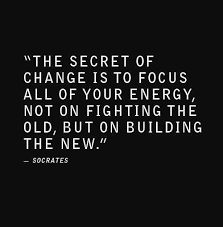 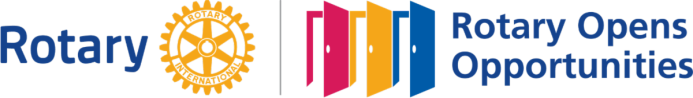